Mikro mobilitātes attīstība Ādažu novadā
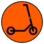 Charge Mobility
www.chargemobility.lv                                  Projektu un attīstības vadītājs: Gatis Auziņš
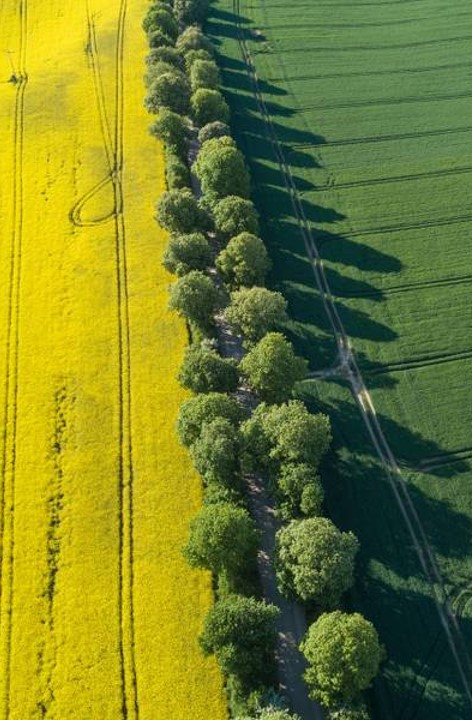 par mums
CHARGE MOBILITY 
MISIJA – attīstīt ilgtspējīgu, dabai draudzīgāku un mobilu pārvietošanos visos Latvijas novados
MĒŖĶIS – uzlabot iedzīvotāju pārvietošanās iespējas un samazinātu CO2 izmešu daudzumu *
Nodrošināt un attīstīt mikro mobilitāti Latvijas pilsētās, kurās vēl nav pieejams šis pakalpojums. PRIORITĀTES:
                        - Drošība
                        - Elastīgums (pielāgoti risinājumi)
                        - Pieejamība
                        - Augsts servisa līmenis

          * Valmierā nobraukti 32500 km , kopā par 4415 kg CO2 izmešu mazāk (2 sezonas)
Mikro mobilitātes attīstība  ādažu novadā
2023.02.08
2
DROŠĪBA
Velosipēda vadītāja apliecība (>14 g.v)
Ceļu satiksmes noteikumi
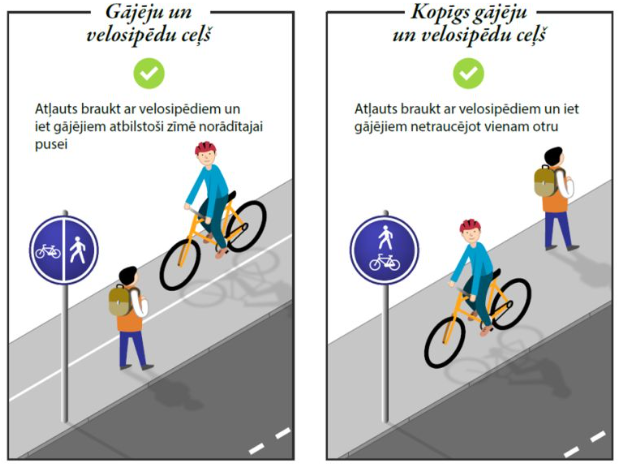 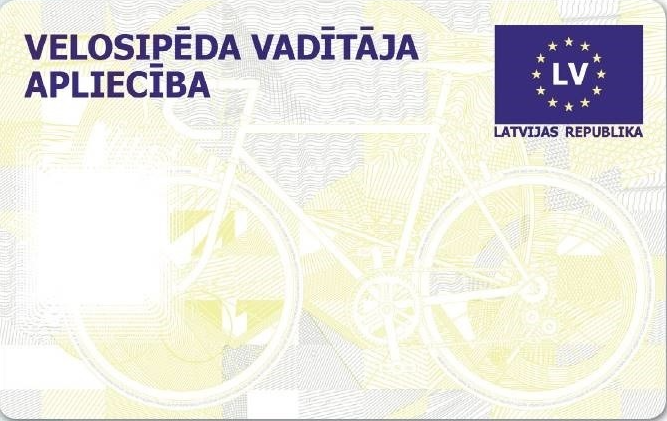 Jālieto ķivere
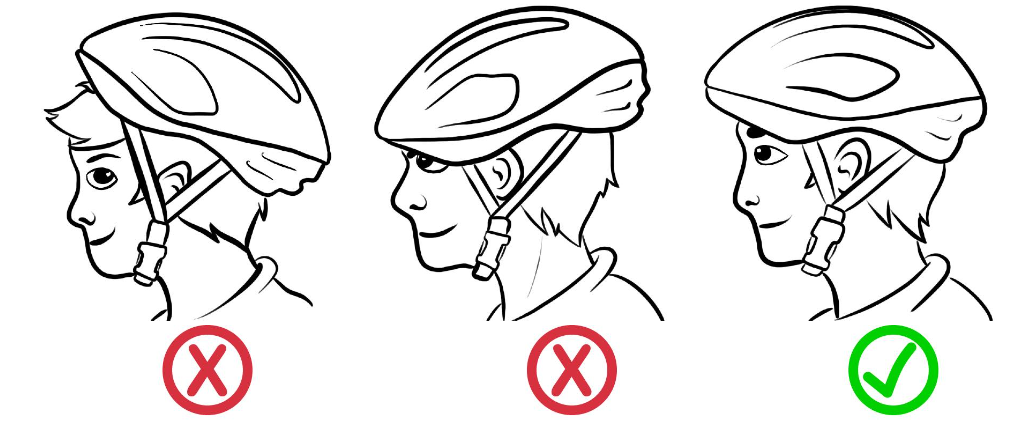 Ātruma ierobežojums līdz 25 km/h (līdz 10 KM/H)
Mikro mobilitātes attīstība  ādažu novadā
3
2023.02.08
eLASTĪGUMS – pielāgots risinājums
Kartes pielāgošana katras pilsētas vajadzībām
Skrejriteņa novietošana tikai noteiktās vietās
Ātruma ierobežošana atzīmētajos ceļa posmos
BRAUGT AIZLIEGTS ZONAS
Skrejriteņu pārvietošana pieprasītākās zonās
JAUNU maršrutu pievienošana
4
Pieejamība – atbilstoši pieprasījumam
Visbiežāk pieprasītās zonas
Paredzamās pilsētas un skrejriteņu daudzums
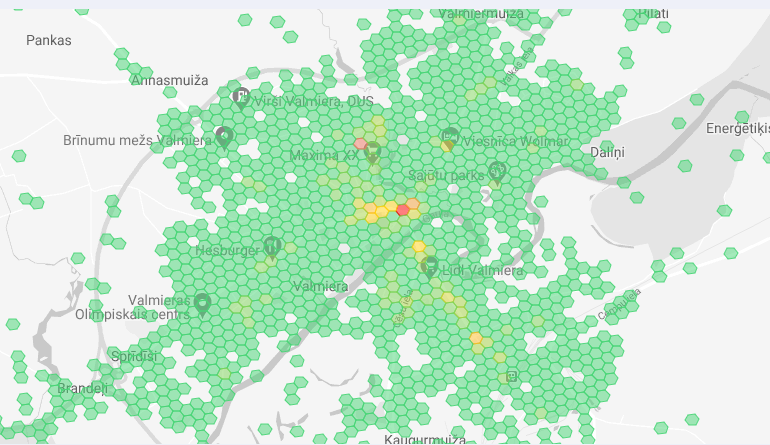 ĀDAŽI un CARNIKAVA
1. Sākuma Fāze (Marts) – 35 skrejriteņi
2. Attīstības Fāze – pēc pieprasījuma
5
Augsta līmeņa SERVISs
Pārvietošana un uzlāde 6-7x nedēļā
Ikdienas tehniskā pārbaude un  apkope
Nosacījumu papildinājumi/izmaiņas ieviešana līdz48 h
Regulāri programmatūras uzlabojumi un atjauninājumi
Ātrs reaģēšanas laiks - līdz 24h
Pieejami mobilitātes statistikas dati par pārvietošanos novadā
6
Kā CHARGE strādā?
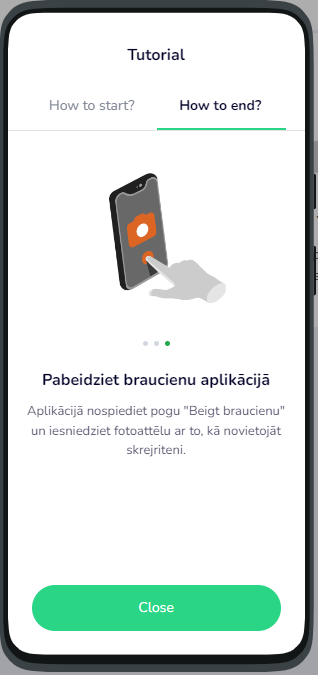 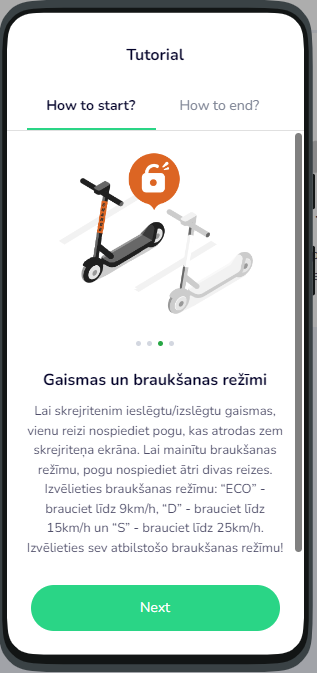 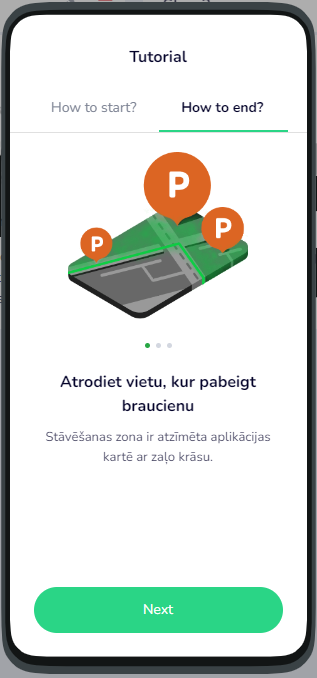 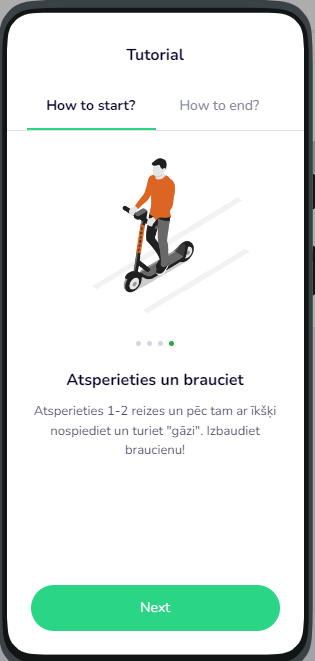 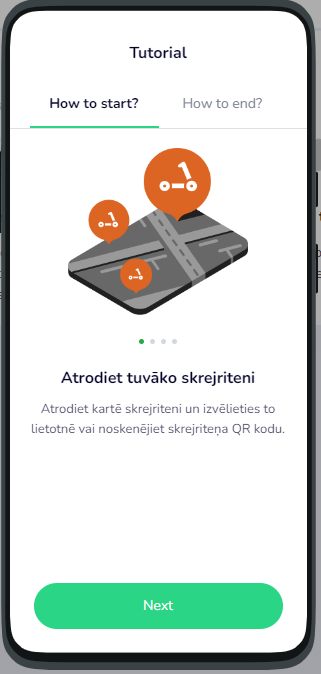 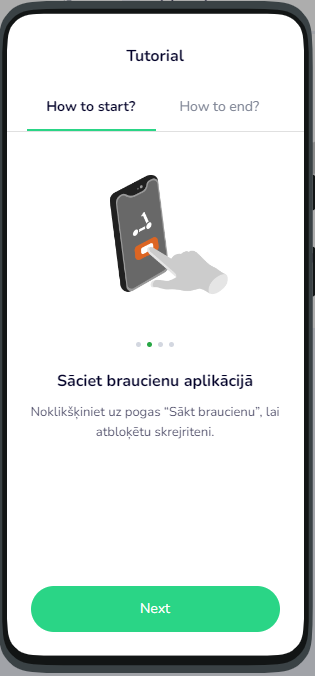 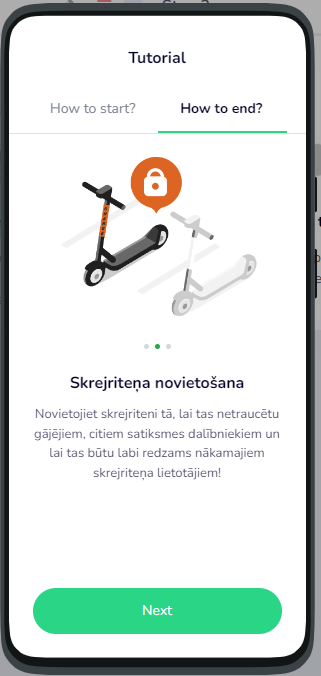 7
aprīkojums
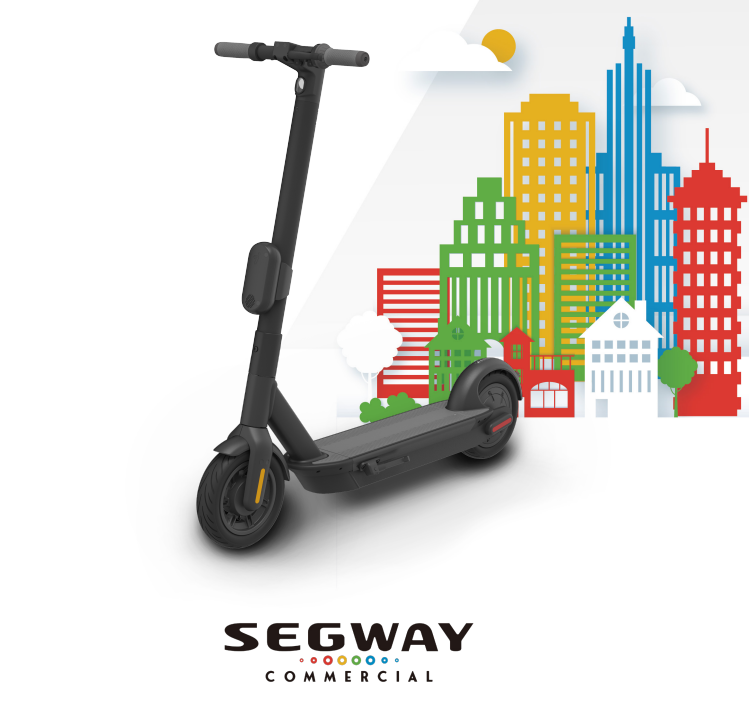 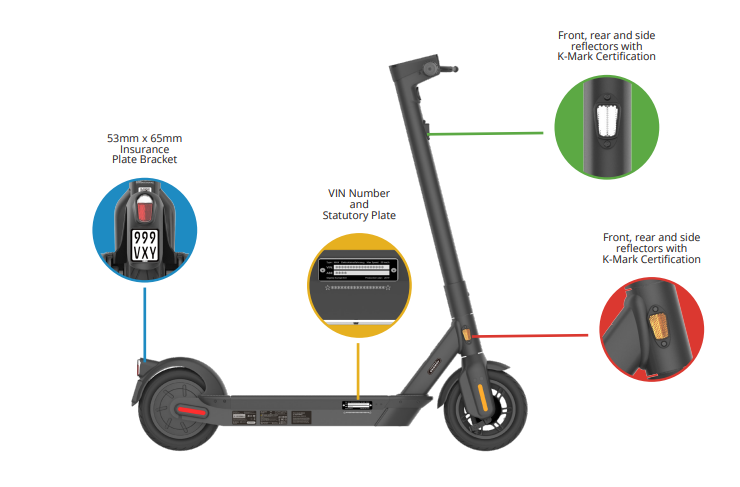 Pitch deck title
20XX
8
JŪSU JAUTĀJUMI!